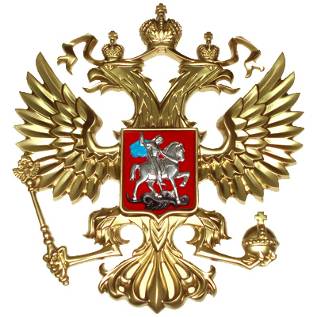 .
О чем рассказывает герб?
Автор: Носков Вадим, ученик 4 «д» класса МБОУ СОШ № 8
Самые первые гербы появились в 
Западной Европе в средние века.
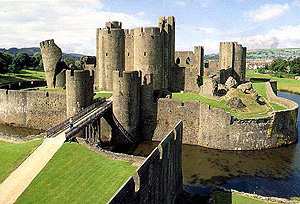 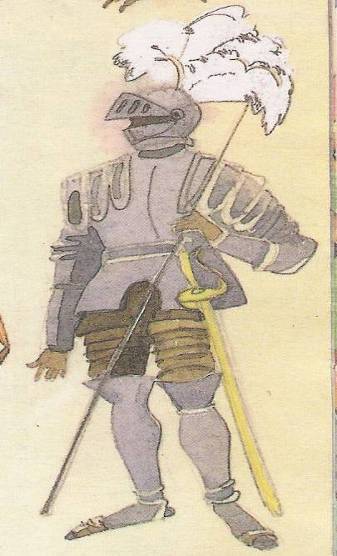 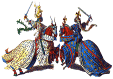 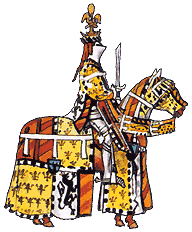 Это были личные знаки рыцарей
«гербовые платья»
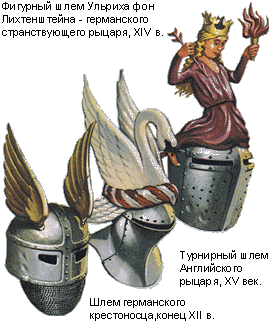 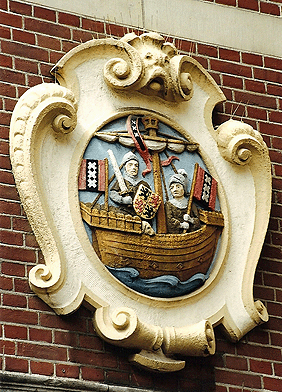 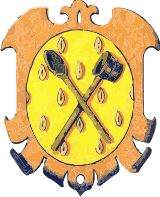 Герб был знаком чести рода
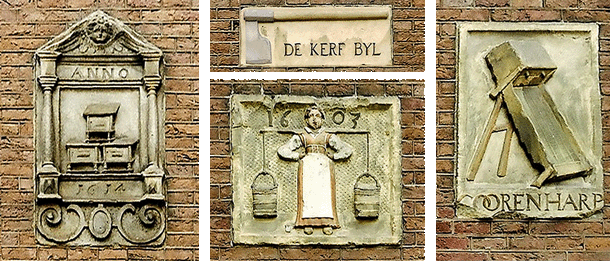 Герб – в переводе с немецкого  означает «наследство»
Герб – это условное изображение,
 являющееся 
символом и 
отличительным знаком 
государства, города, 
а в старину рода или 
отдельного лица 
отражающие исторические традиции владельца.
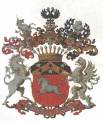 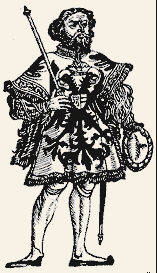 Герольды  - это люди, 
изучающие и составляющие гербы
Геральдика – это искусство составления гербов.
Герольд средневековья.
Щит– поле для изображения герба (эмблемы)
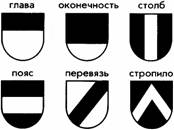 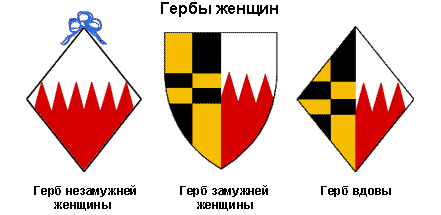 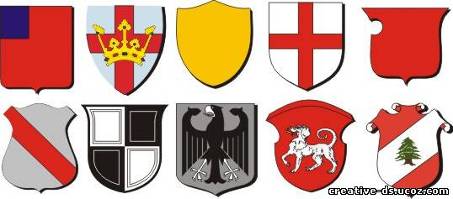 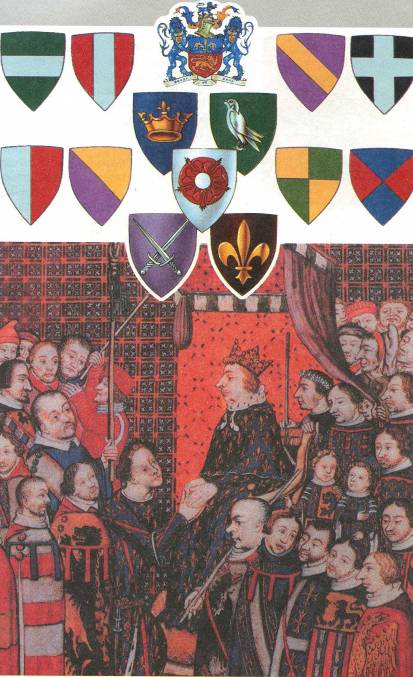 Геральдические фигуры.
Поле герба – может быть одного цвета или состоять из нескольких разноцветных полей.
Символическое значение цветов
золотой цвет - символ богатства, силы, справедливости;
серебро - символ невинности и чистоты;
червленый (темно-красный!) - символ любви, смелости;
голубой - символ красоты и величия;
зеленый - символ изобилия, надежды, свободы;
пурпурный (красный с оттенком синего) – могущество, достоинство;
черный – скромность, мудрость и печаль.
Негеральдические фигуры – изображения человека, животных, растений, кораблей, построек, предметов быта, оружия, фантастических животных…..
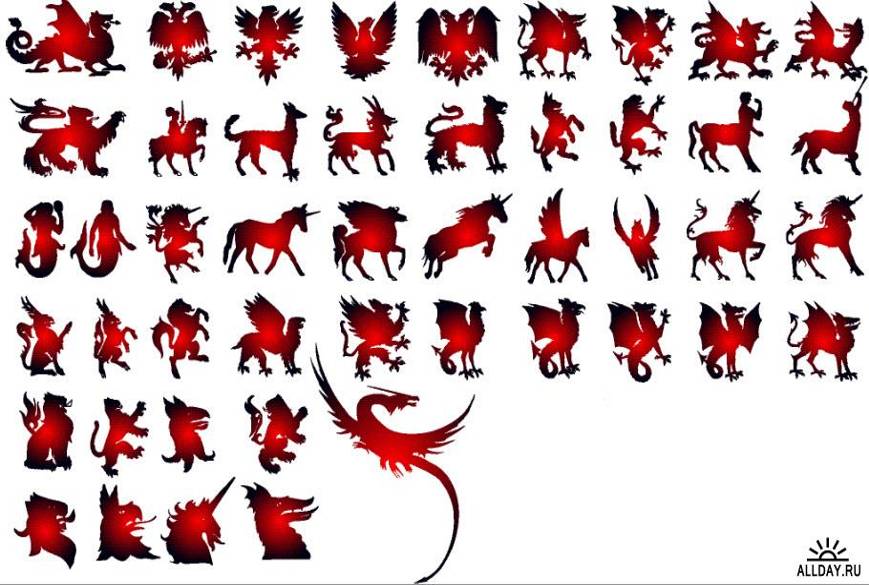 Все изображения на гербе 
должны быть чёткими , 
лаконичными, легко читаемыми 
и видны из далека!
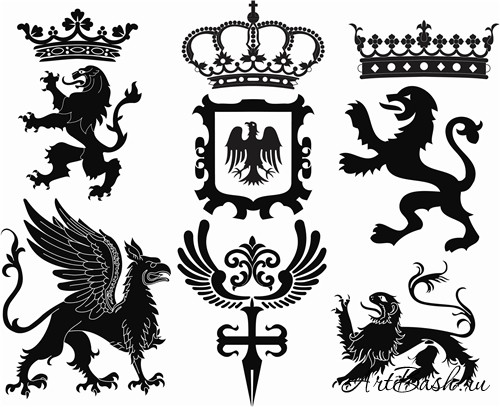 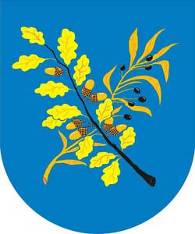 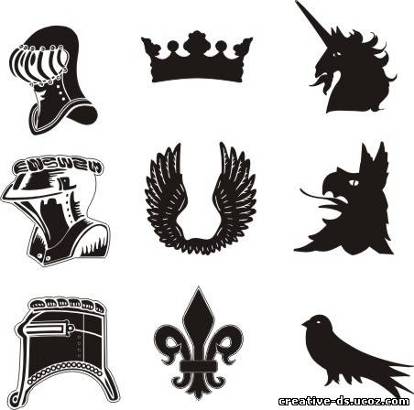 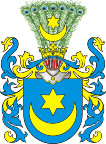 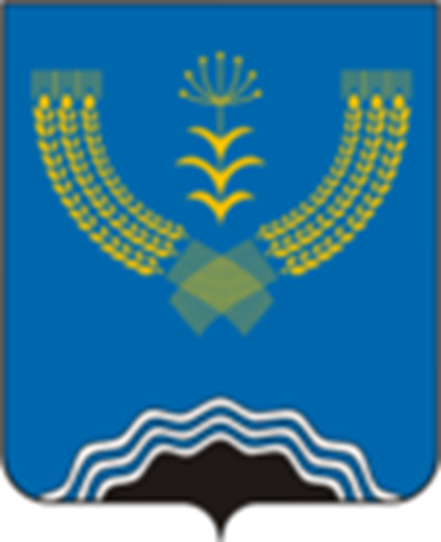 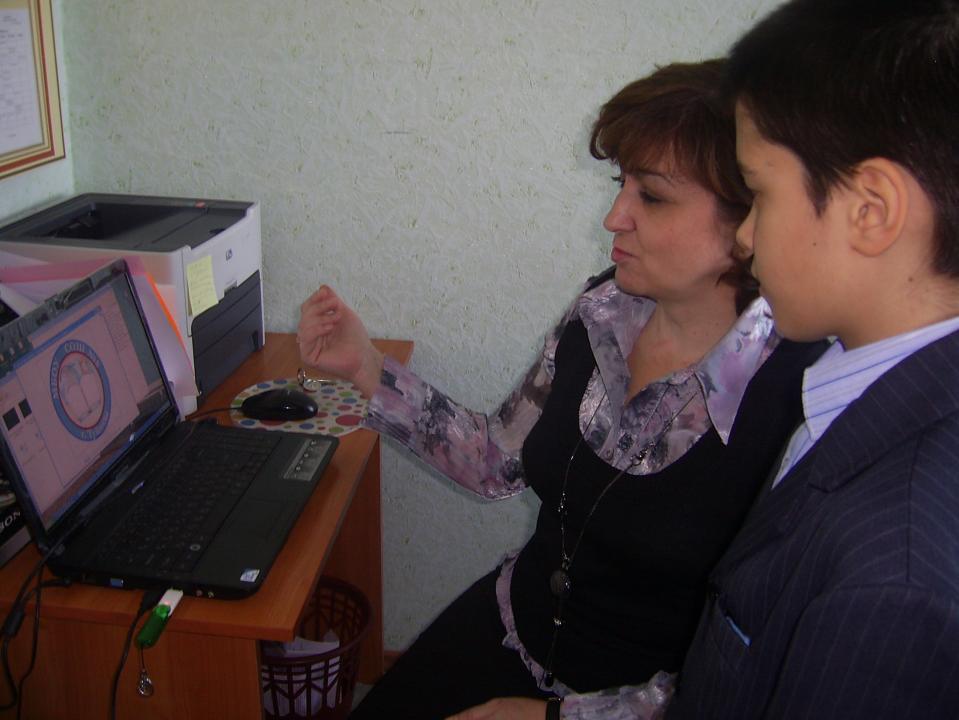 Герб моей семьи.
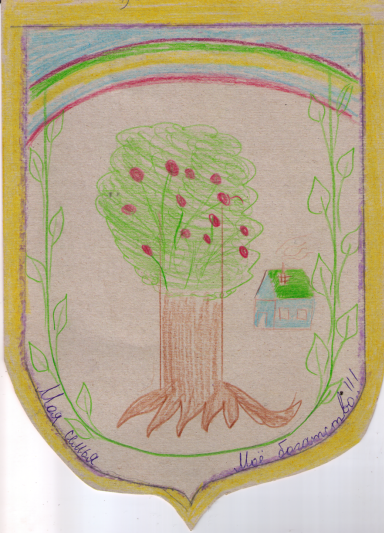 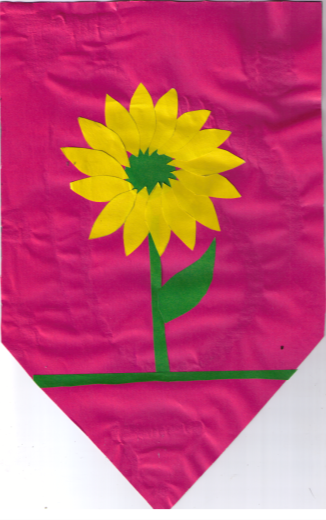